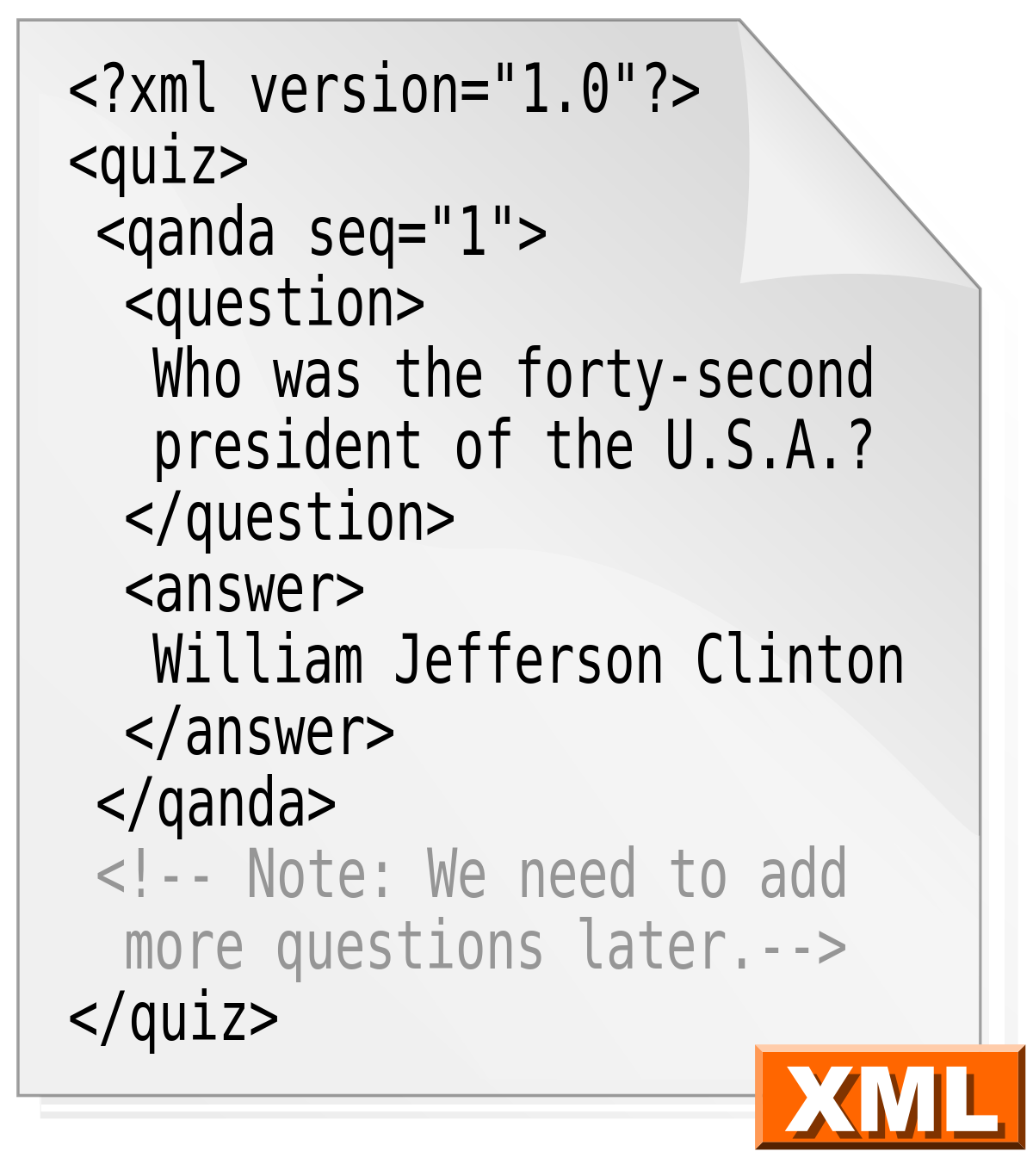 Structured WebDocumentsin XML(a)
Adapted from slides from GrigorisAntoniou and Frank van Harmelen
Outline
(1) Introduction
(2) XML details 
(3) Structuring
DTDs
XML Schema
(4) Namespaces
(5) Accessing, querying XML documents: XPath
(6) Transformations: XSLT
Role of XML in the Semantic Web
The Semantic Web involves ideas and languages at a fairly abstract level, e.g.: for defining ontologies, publishing data using them
XML is a 
Source of many key SW concepts & technology bits; 
Potential alternative for sharing data that newer schemes must improve on; and 
Common serialization for SW data
To paraphrase Jamie Zawinski
Some people, when confronted with a problem, think, "I know, I'll use XML." 

Now they have two problems.
“Some people, when confronted with a problem, think "I know, I'll use regular expressions." Now they have two problems.” -- Wikiquote
History
XML’s roots are in SGML
Standard Generalized Markup Language
A metalanguage for defining document markup languages
Extensible, but complicated, verbose, hard to parse, …
HTML was defines using SGML, ~1990 by TBL
A markup language, not a markup metalanguage
XML proposal to W3C in July 1996
Simplified SGML to greatly expand power and flexibility of Web
Evolving series of W3C recommendations
Current recommendation: XML 5 (2008)
An HTML Example
<h2>Nonmonotonic Reasoning: Context-
	Dependent Reasoning</h2>
<i>by <b>V. Marek</b> and 
	<b>M. Truszczynski</b></i><br>
Springer 1993<br>
ISBN 0387976892
The Same Example in XML
<book>
	<title>Nonmonotonic Reasoning: Context-Dependent Reasoning</title>
	<author>V. Marek</author>
	<author>M. Truszczynski</author>
	<publisher>Springer</publisher>
	<year>1993</year>
	<ISBN>0387976892</ISBN>
</book>
HTML versus XML: Similarities
Both use tags (e.g. <h2> and </year>) 
Tags may be nested (tags within tags) 
Human users can read and interpret both HTML and XML representations “easily” 
… But how about machines?
Problems Interpreting HTML Documents
Problems for a machine trying to get the author names of the book 
Authors’ names could appear immediately after the title
or immediately after the word “by” (or “van” if it’s in Dutch)
Are there two authors or just one, called “V. Marek and M. Truszczynski”?
<h2>Nonmonotonic Reasoning: Context-Dependent Reasoning</h2>
<i>by <b>V. Marek</b> and <b>M. Truszczynski</b></i><br>
Springer 1993<br>
ISBN 0387976892
HTML vs XML: Structural Information
HTML documents don’t carry structured information: pieces document and their relations
XML more easily accessible to machines since
Every piece of information is described
Relations defined through nesting structure
E.g., <author> tags appear within <book> tags, so they describe properties of a particular book
HTML vs XML: Structural Information
A machine processing the XML document can assume (deduce/infer) that 
author element refers to enclosing book element
Without using background knowledge, proximity or other heuristics
XML allows definition of constraints on values
E.g., a year must be a integer of four digits
HTML vs. XML: Formatting
HTML representation provides more than XML representation: 
Formatting of the document is described 
Main use of an HTML document is to display information: it must define formatting
XML: separation of content from display
same information can be displayed in different ways 
Presentation specified by documents using other XML standards (CSS, XSL)
HTML vs. XML: Another Example
In HTML
	<h2>Relationship matter-energy</h2>
	<i> E = M × c^2 </i>

In XML
	<equation>
		<gloss>Relationship matter energy </gloss>
		<leftside> E </leftside>
		<rightside> M × c^2 </rightside>
	</equation>
HTML vs. XML: Different Use of Tags
All HTML documents use the same tags
HTML tags come from a finite, pre-defined collection
Define properties for display: font, color, lists …
XML documents can use completely different tags
XML tags not fixed: user definable tags
XML is a meta markup language, i.e., a language for defining markup languages
XML Vocabularies
Applications must agree on common vocabularies to communicate and collaborate
Communities and business sectors define their specialized vocabularies
mathematics (MathML)
bioinformatics (BSML)
human resources (HRML) 
Syndication (RSS)
Vector graphics (SVG)
…
Outline
(1) Introduction
(2) Description of XML
(3) Structuring
DTDs
XML Schema
(4) Namespaces
(5) Accessing, querying XML documents: XPath
(6) Transformations: XSLT
The XML Language
An XML document consists of 
A prolog
A number of elements
An optional epilog (not discussed, not used much)

XML documents are tree data structures
Prolog of an XML Document
The prolog consists of 
An XML declaration and 
An optional reference to external structuring documents

<?xml version="1.0" encoding="UTF-16"?>

<!DOCTYPE book SYSTEM "book.dtd">
XML Elements
Elements are the things the XML document talks about
E.g., books, authors, publishers, …
An element consists of:
An opening tag
The content
A closing tag

<lecturer> David Billington </lecturer>
XML Elements
Tag names can be chosen almost freely
First character must be a letter,  underscore, or colon
No name may begin with the string “xml” in any combination of cases 
E.g. “Xml”, “xML”
Content of XML Elements
Content is what’s between the tags
It can be text, or other elements, or nothing 
	<lecturer>
		<name>David Billington</name>
		<phone> +61 − 7 − 3875 507 </phone>
	</lecturer>

If there is no content, then element is called empty; it can be abbreviated as follows:

	<lecturer/>  =  <lecturer></lecturer>
XML Attributes
An empty element isn’t necessarily meaningless
It may have properties expressed as attributes
An attribute is a name-value pair inside the opening tag of an element

	<lecturer   name="David Billington" 
      phone="+61 − 7 − 3875 507" />
XML Attributes: An Example
<order	orderNo="23456“	customer="John Smith" 
		date="October 15, 2017" >
	<item itemNo="a528" quantity="1" />
	<item itemNo="c817" quantity="3" />
</order>
The Same Example without Attributes
<order>
	<orderNo>23456</orderNo>
	<customer>John Smith</customer>
	<date>October 15, 2017</date>
	<item>
		<itemNo>a528</itemNo>
		<quantity>1</quantity>
	</item>
	<item>
		<itemNo>c817</itemNo>
		<quantity>3</quantity>
		</item>
</order>
XML Elements vs. Attributes
Attributes can be replaced by elements

When to use elements and when attributes is a mostly matter of taste

But attributes cannot be nested
Further Components of XML Docs
Comments
A piece of text that is to be ignored by parser
<!-- This is a comment --> 

Processing Instructions (PIs)
Define procedural attachments
<?stylesheet type="text/css“ href="mystyle.css"?>
Well-Formed XML Documents
Constraints on syntactically correct documents:
Only one outermost element (root element)
Each element contains opening and corresponding closing tag (except self-closing tags like <foo/>)
Tags may not overlap
<author><name>Lee Hong</author></name>
Attributes within an element have unique names
Element and tag names must be permissible 
e.g.: can’t use strings beginning with digit "2ndbest"
The Tree Model of XML Docs
The tree representation of an XML document is an ordered labeled tree:
Exactly one root
No cycles
Each non-root node has exactly one parent
Each node has a label
Order of elements is important 
… but order of attributes is not
Tree Model of XML Documents
<email>
	<head>
		<from name="Michael Maher" 			 
			address="michaelmaher@cs.gu.edu.au" />
		<to name="Grigoris Antoniou"
			address="grigoris@cs.unibremen.de" />
		<subject>Where is your draft?</subject>
	</head>
	<body>
		Grigoris, where is the draft of the paper you         promised me last week?
	</body>
</email>
(2) XML details
Tree Model of XML Documents
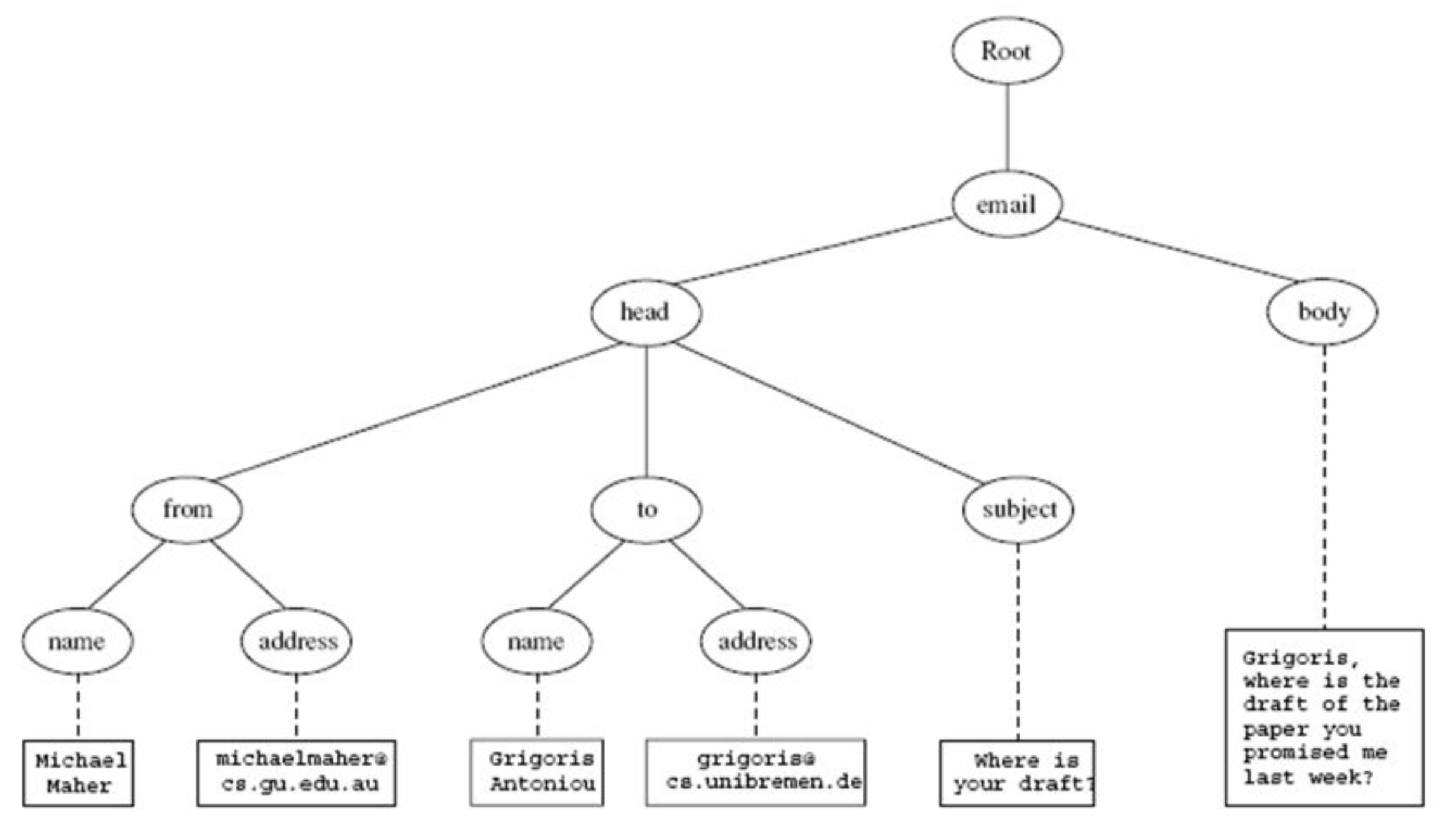 Outline
(1) Introduction
(2) Description of XML
(3) Structuring
DTDs
XML Schema
(4) Namespaces
(5) Accessing, querying XML documents: XPath
(6) Transformations: XSLT
Structuring XML Documents
Some XML documents must follow constraints defined in a “template” that can…
define the element and attribute names that may be used
define the structure 
what values an attribute may take
which elements may or must occur within other elements, etc.
If such structuring information exists, the document can be validated
Structuring XML Documents
An XML document is valid if 
it is well-formed XML
respects the structuring information it uses
Ways to define structure of XML documents: 
DTDs (Document Type Definition) came first, was based on SGML’s approach
XML Schema (aka XML Schema Definition, XSD) is more recent and expressive
RELAX NG and DSDs are two alternatives
DTD: Element Type Definition
<lecturer>
		<name>David Billington</name>
		<phone> +61 − 7 − 3875 507 </phone>
	</lecturer>
DTD for above element (and all lecturer elements):

	<!ELEMENT lecturer (name, phone) >
	<!ELEMENT name (#PCDATA) >
	<!ELEMENT phone (#PCDATA) >
The Meaning of the DTD
<!ELEMENT lecturer (name, phone) >
<!ELEMENT name (#PCDATA) >
<!ELEMENT phone (#PCDATA) >
The element types lecturer, name, and phone may be used in the document
lecturer elements contain a name element and a phone element, in that order (sequence)
name and phone elements may have any content 
In DTDs, #PCDATA is the only atomic element type; stands for “parsed character data”
Disjunction in Element Type Definitions
We say that lecturer elements contains either a name or a phone element like:
<!ELEMENT lecturer ( name | phone )>
A lecturer element contains a name element and a phone element in any order 
<!ELEMENT lecturer((name,phone)|(phone,name))>
Do you see a problem with this approach?
[Speaker Notes: For free ordering on N elements we need to enumerate all of the N! permutations]
Example of an XML Element
<order orderNo="23456" 
	       customer="John Smith" 
	       date="October 15, 2017">
	<item itemNo="a528" quantity="1” />
	<item itemNo="c817" quantity="3” />
</order>
Corresponding DTD
<!ELEMENT order (item+)>
<!ATTLIST order	orderNo	ID 	    #REQUIRED
	customer	CDATA    #REQUIRED
	date		CDATA    #REQUIRED >

<!ELEMENT item EMPTY>
<!ATTLIST item	  itemNo         ID	  #REQUIRED
	  quantity       CDATA     #REQUIRED
	  comments   CDATA     #IMPLIED >
Comments on the DTD
The item element type is defined to be empty
i.e., it can contain no elements 
+ (after item) is a cardinality operator:
It specifies how many item elements can be in an order
?: zero times or once
*: zero or more times
+: one or more times
No cardinality operator:once
<!ELEMENT order (item+)>
<!ATTLIST 
    order orderNo ID #REQUIRED
    customer CDATA #REQUIRED
    date CDATA #REQUIRED >
<!ELEMENT item EMPTY>
<!ATTLIST
     item itemNo ID #REQUIRED
     quantity CDATA #REQUIRED
     comments CDATA #IMPLIED >
Comments on the DTD
In addition to defining elements, we define attributes
Done in an attribute list containing:
Name of element type to which list applies 
List of triples of attribute name, attribute type, and value type
Attribute name: name that may be used in an XML document using a DTD
DTD: Attribute Types
Similar to predefined data types, but limited …
The most important types are
CDATA, a string (sequence of characters)
ID, a name that is unique across the entire XML document (~DB key)
IDREF, reference to another element with ID attribute carrying same value as IDREF attribute (~ DB foreign key)
IDREFS, a series of IDREFs 
(v1| . . . |vn), an enumeration of all possible values
Limitations: no dates, number ranges, etc.
DTD: Attribute Value Types
#REQUIRED
Attribute must appear in every occurrence of the element type in the XML document
#IMPLIED
The appearance of the attribute is optional  
#FIXED "value"
Every element must have this attribute 
"value"
This specifies the default value for the attribute
Referencing with IDREF and IDREFS
<!ELEMENT family (person*)>
<!ELEMENT person (name)>
<!ELEMENT name (#PCDATA)>
<!ATTLIST person	  id		ID 	#REQUIRED
	  mother 	IDREF 	#IMPLIED
	  father 	IDREF 	#IMPLIED
	  children	IDREFS	#IMPLIED >
An XML Document Respecting the DTD
<family>
		<person id="bob" mother="mary" father="peter">
			<name>Bob Marley</name>
		</person>
		<person id="bridget" mother="mary">
			<name>Bridget Jones</name>
		</person>
		<person id="mary" children="bob bridget">
			<name>Mary Poppins</name>
		</person>
		<person id="peter" children="bob">
			<name>Peter Marley</name>
		</person>
</family>
Email Element DTD 1/2
<!ELEMENT email (head,body)>
<!ELEMENT head (from,to+,cc*,subject)>
<!ELEMENT from EMPTY>
<!ATTLIST from	 name         CDATA   #IMPLIED
	 address     CDATA   #REQUIRED>
<!ELEMENT to EMPTY>
<!ATTLIST to	 name      CDATA  #IMPLIED
	 address  CDATA  #REQUIRED>
Email Element DTD 2/2
<!ELEMENT cc EMPTY>
<!ATTLIST cc			name      CDATA     #IMPLIED
		address	CDATA     #REQUIRED>
<!ELEMENT subject (#PCDATA) >
<!ELEMENT body (text,attachment*) >
<!ELEMENT text (#PCDATA) >
<!ELEMENT attachment EMPTY >
<!ATTLIST attachment		
		encoding   (mime|binhex)	 "mime" 
		file	   CDATA	#REQUIRED>
Interesting Parts of the Email DTD
A head element contains (in order):
a from element
at least one to element
zero or more cc elements
a subject element
In from, to, and cc elements 
the name attribute is not required
the address attribute is always required
(3) Structure: DTDs
Interesting Parts of the Email DTD
A body element contains 
a text element
possibly followed by a number of attachment elements
The encoding attribute of an attachment element must have either the value “mime” or “binhex”
“mime” is the default value
(3) Structure: DTDs
Remarks on DTDs
A DTD can be interpreted as an Extended Backus-Naur Form (EBNF)
<!ELEMENT email (head,body)>
	is equivalent to email ::= head body
Recursive definitions possible in DTDs 
<!ELEMENT bintree 
			((bintree root bintree)|emptytree)>
(3) Structure: DTDs
Outline
(1) Introduction
(2) Description of XML
(3) Structuring
DTDs
XML Schema
(4) Namespaces
(5) Accessing, querying XML documents: XPath
(6) Transformations: XSLT
XML Schema (XSD)
XML Schema is a significantly richer language for defining the structure of XML documents
Syntax based on XML itself, so separate tools to handle them not needed
Reuse and refinement of schemas => can expand or delete existing schemas
Sophisticated set of data types, compared to DTDs, which only supports strings
XML Schema recommendation published by W3C in 2001, version 1.1 in 2012
XML Schema
An XML schema is an element with an opening tag like
<schema"http://www.w3.org/2000/10/XMLSchema"
	version="1.0">
Structure of schema elements
Element and attribute types using data types
Element Types
<element name="email"/>
	<element name="head“	minOccurs="1“	maxOccurs="1"/>
	<element name="to" minOccurs="1"/> 

Cardinality constraints:
minOccurs="x" (default value 1)
maxOccurs="x" (default value 1)
Generalizations of *,?,+ offered by DTDs
Attribute Types
<attribute name="id" type="ID“ use="required"/>
<attribute name="speaks" type="Language" 
	use="default" value="en"/> 

Existence: use="x", where x may be optional or required 
Default value: use="x" value="...", where x may be default or fixed
Data Types
Many built-in data types 
Numerical data types: integer, short, etc. 
String types: string, ID, IDREF, CDATA, etc.
Date and time data types: time, month, etc.
Also user-defined data types 
simple data types, which can’t use elements or attributes
complex data types, which can use them
Complex Data Types
Complex data types are defined from existing data types by defining some attributes (if any) and using:
sequence, a sequence of existing data type elements (order is important)
all, a collection of elements that must appear (order is not important)
choice, a collection of elements, of which one will be chosen
(3) Structure: XML Schema
A Data Type Example
<complexType name="lecturerType">
	<sequence>
		<element name="firstname" type="string"
			minOccurs=”0" maxOccurs="unbounded"/>
		<element name="lastname" type="string"/>
	</sequence>
	<attribute name="title" type="string" 	use="optional"/>
</complexType>
(3) Structure: XML Schema
Data Type Extension
Existing data types can be extended by new elements or attributes. Example:
 <complexType name="extendedLecturerType">
	<extension base="lecturerType">
		  <sequence>
			  <element name="email" type="string"
				  minOccurs="0" maxOccurs="1"/>
		  </sequence>
		  <attribute name="rank" type="string"                    use="required"/>
	</extension>
</complexType>
(3) Structure: XML Schema
Resulting Data Type
<complexType name="extendedLecturerType">
	<sequence>
		<element name="firstname" type="string"
			minOccurs="0" maxOccurs="unbounded"/>
		<element name="lastname" type="string"/>
		<element name="email" type="string"
			minOccurs="0" maxOccurs="1"/>
	</sequence>
	<attribute name="title" type="string" use="optional"/>
	<attribute name="rank" type="string" use="required"/>
</complexType>
(3) Structure: XML Schema
Data Type Extension
A hierarchical relationship exists between the original and the extended type
Instances of the extended type are also instances of the original type
May contain additional information, but neither less information, nor information of wrong type
(3) Structure: XML Schema
Data Type Restriction
An existing data type may be restricted by adding constraints on certain values
Restriction is not the opposite from extension 
Restriction not achieved by deleting elements or attributes 
Following hierarchical relationship still holds: 
Instances of restricted type are also instances of original type 
They satisfy at least constraints of original type
(3) Structure: XML Schema
Example of Data Type Restriction
<complexType name="restrictedLecturerType">
	<restriction base="lecturerType">
		<sequence>
				<element name="firstname" type="string"
					minOccurs="1" maxOccurs="2"/>
			</sequence>
			<attribute name="title" type="string" 				
				use="required"/>
		</restriction>
</complexType>
(3) Structure: XML Schema
Restriction of Simple Data Types
<simpleType name="dayOfMonth">
		<restriction base="integer">
			<minInclusive value="1"/>
			<maxInclusive value="31"/>
		</restriction>
</simpleType>
(3) Structure: XML Schema
Data Type Restriction: Enumeration
<simpleType name="dayOfWeek">
		<restriction base="string">
			<enumeration value="Mon"/>
			<enumeration value="Tue"/>
			<enumeration value="Wed"/>
			<enumeration value="Thu"/>
			<enumeration value="Fri"/>
			<enumeration value="Sat"/>
			<enumeration value="Sun"/>
		</restriction>
</simpleType>
(3) Structure: XML Schema
XML Schema: The Email Example
<element name="email" type="emailType"/>

<complexType name="emailType">
	<sequence>
		<element name="head" type="headType"/>
		<element name="body" type="bodyType"/>
	</sequence>
</complexType>
XML Schema: The Email Example
<complexType name="headType">
	<sequence>
		<element name="from" type="nameAddress"/>
		<element name="to" type="nameAddress"
			minOccurs="1" maxOccurs="unbounded"/>
		<element name="cc" type="nameAddress"
			minOccurs="0" maxOccurs="unbounded"/>
		<element name="subject" type="string"/>
	</sequence>
</complexType>
XML Schema: The Email Example
<complexType name="nameAddress">
		<attribute name="name" type="string" 		             use="optional"/>
		<attribute name="address" 			        type="string" use="required"/>
</complexType>

Similar for bodyType
Next
(1) Introduction
(2) Description of XML
(3) Structuring
DTDs
XML Schema
(4) Namespaces
(5) Accessing, querying XML documents: XPath
(6) Transformations: XSLT